KC METRO HMIS Training
SSVF, RRH, HP
KC HMIS Training
Presented by:
Jim Bombaci, Nutmeg Consulting
Class training and PPT content by Nutmeg Consulting based on similar content for CT HMIS.
Provided by:
P
W
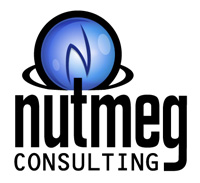 Help@NutmegIT.com
	Nutmegit.com
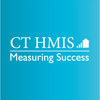 Content
General Info
SSVF/RRH/HP Notes
How to submit a request for support
General Info
Program Enrollment vs. Member Enrollment

The Program enrollment should be thought of as the “household enrollment” that has the same enrollment date as the HoH
Member Enrollment – Other Member enrollment dates may vary 
Case Management > Project Enrollment > Gear (selected enrollment) > Member 
When Adding a Program Enrollment
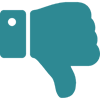 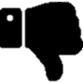 General Info
Adult Only Data – non-cash and income
If child receives SSDI, report the income on the adult’s income assessment, not on the child’s
All member data – health insurance, disabling conditions
Annual Assessment rules – 30 days before and after; based off program enrollment start date not member start date
General Info
Data congruence
If health insurance = yes, then a health insurance type must be selected
If disabled = yes, then a disability type must be selected 
Disabling conditions – Chronic and Developmental – both are specific types. 
Chronic refers to chronic diseases i.e. hypertension, diabetes, liver disease
Chronic Homeless Calculation – HUD Universal Assessment – only assessed at project entry
Enrollment ID/Family ID/Multiple Families
General Info
How to add member to existing enrollment:
Case Management > Family and Contacts > Family > Gear > Add and Enroll Family Member

How to exit member but leave other members:
Program enrollment > Gear > Member > Click on the member's name > Complete exit assessment
RRH/SSVF/HP
Project Start Date vs. Housing Move In Date: (PH/RRH)
For these project types, the Project Start Date (3.10) is the date following application that the client was admitted into the project. 
To be admitted indicates the following factors have been met: 
Client Meets Criteria for Housing Program
The client has indicated they want to be housed in this project; and 
The client is able to access services and housing through the project. The expectation is the project has a housing opening (on-site, site-based, or scattered-site subsidy) or expects to have one in a reasonably short amount of time. 
 When the client or household moves into any type of permanent housing, regardless of funding source or whether the project is providing the rental assistance, enter the date in Housing Move-In Date (3.20).
RRH/SSVF/HP
Project Start Date Rationale 
To determine the start of each client’s period of participation with a project. All projects need this data element for reporting time spent participating in the project. 

In 2017, this data element changed from Project Entry Date to Project Start Date to capture more complete information about persons accepted into and residing in all types of Permanent Housing. Paired with 3.20 Housing Move-In Date, it becomes possible to determine the length of time from project start to housing placement for all PH clients, not just clients in RRH.
RRH/SSVF/HP
Housing Move-In Date
Between Project Start and Exit Date, used to record when someone is housed. 
If someone “falls out of housing”, DO NOT remove the Housing Move-In Date. The client should be exited and destination would track the outcome of that enrollment.  

The Housing Move-In Date is not removed if a client leaves the unit.  
Purpose of this field is to distinguish between people in a PH project that are homeless vs. those housed.
RRH/SSVF/HP
For RRH projects ONLY - a Housing Move-in Date must be entered regardless of whether or not the RRH project is providing the rental assistance for the unit. 
For example, if an RRH project provides supportive services, but is not providing the rental assistance for the unit, a Housing Move-in Date must still be entered to differentiate RRH clients in housing from those still experiencing homelessness.
RRH/SSVF/HP
SSVF Employment Questions: (HUD Program Assessment)
Employment Status data collection for actively enrolled heads of households and adults served by SSVF programs should begin as soon as your HMIS providers (leads and/or vendor) make it available in your system, no later than April 30, 2018. Please note: 
SSVF Grantees are required to “back-enter” R6 data at project start for active heads of households and adults.
The VA will check for data quality in the R6 Employment Status field in the June 2018 upload period for all SSVF HMIS Repository Uploads for clients served as of May 1, 2018.
RRH/SSVF/HP
Homeless Prevention: Living Situation the Night Prior must not be a Homeless Situation i.e. place not meant, emergency shelter or safe haven.
If the household is in one of these situations then they should receive RRH support not HP.
RRH/SSVF/HP
SSVF Services – services must be tracked for SSVF clients
Application Fees
Case Management
Child Care
Emergency Housing Assistance
Employment Assistance
General Housing Stability Assistance
Housing Placement
Housing Search and Info
Motel/Hotel Vouchers
Moving Costs
Other
Outreach
Personnel/Labor
Purchase of emergency supplies
Rental Assistance
Rental/Security Deposit
Transportation
Utility Assistance
Utility Deposit
Vehicle Maintenance
RRH/SSVF/HP
Reporting
RRH/Homeless Prevention
APR/CAPER:
Q22c: RRH Length of Time between Project Entry Date and Residential Move-in Date.  No longer just HoH, now all persons
SSVF – Export and Repository Upload
How To Submit An Issue
When submitting a Help Desk Ticket make sure to include:
General Client Issues
Client ID(s) – most important
Client Enrollment - which enrollment is being impacted by the issue
User Login – if you have multiple logins, tell your user ID 
Role – tell us which role you are using 
Report Issues
If this is a report issue; what is the exact name of the report as it appears in HMIS?
What date range are you using?
Provide a few sample client IDs where you are seeing the problem
Which section of the report has issues?
What Program(s) are you running the report on?
Questions or comments?
hmishelpdesk@marc.org

Submit at ticket: http://www.kcmetrohmis.org/helpdesk.htm
Thank you
[Speaker Notes: They will help with the “white screen” that appears when trying to save a sub-assessment (ex. Non-Cash Benefits, Monthly Income).  You don’t have to watch both but one is a temporary and the other is a permanent fix.  Roll back tutorial will show how to prevent Windows from updating to the non-working version again.]